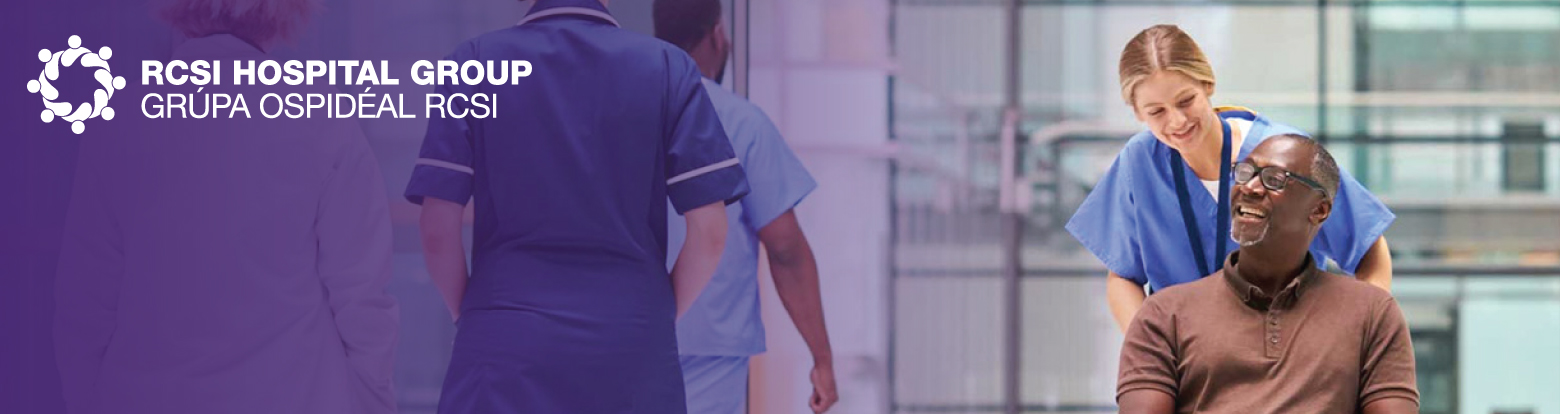 3rd Annual Quality & Patient Safety Conference
Improving the Healthcare Journey for Patients & Staff
TITLE
Development of an interdisciplinary booklet called 'Preparing for your bowel Surgery' providing pre-operative education for patients undergoing elective bowel surgery in Our Lady of Lourdes Hospital Drogheda.

SUBMITTED BY
Jillian Smith, Senior Physiotherapist, and Claire Treanor, Senior Occupational Therapist, Our Lady of Lourdes Hospital Drogheda
ABSTRACT
INTRODUCTION
Comprehensive pre-operative counselling, the first principle of Enhanced recovery after surgery (ERAS), reduces stress, improves satisfaction and preparedness for surgery whilst improving  Length of stay(LOS) and morbidity postoperatively. In Our Lady of Lourdes Hospital(OLOLH) no formal perioperative counselling was available.
MEASUREMENT
Primary outcome measures include; Qualitative feedback from patients, HADS,% of patients receiving leaflet
Balance measures; Cost savings on bed days, complex discharge referrals for elective patients
RESULTS
This project continues to be underway. Phase 1 of the pilot has been completed. Qualitative feedback from patients receiving the booklet (n=3) and their family members has been overwhelmingly positive. 100% of patients’ surveyed report feeling better prepared for surgery and to understand what to expect during their hospital journey. All patient who received the information had appropriate clothing and shoes during their admission and were motivated to participate in rehab.
The surgical Interdisciplinary team under the guidance of Ms Faul, developed a patient educational booklet called ‘Preparing for your bowel surgery’. The booklet was piloted with Prehabilitation patients and will be disseminated to all patients undergoing elective bowel surgery. The booklet provides education on; ERAS Protocol, Smoking and Alcohol cessation, exercise, diet, what to bring to hospital and discharge planning.
METHODOLOGY
The Model for Improvement (MFI) was selected which includes completing regular PDSA cycles.
VALUE
ERAS Guidelines recommend that pre-operative counselling contributes to improved patients preparedness, satisfaction and overall surgical experience with associated improvements in post- operative morbidity and LOS. The introduction of the booklet for elective colorectal patients in OLOLH aims to achieve these goals and improve patients journeys.
AIM
To improve OLOLH’s compliance with evidence based ERAS Pre- operative counselling from no formal pre-operative education to introducing a patient booklet provided to all elective colorectal surgeries pre-operatively by October 2022.
SUSTAINMENT
Sustainment of this project is ensured secondary to;
CHANGE IMPLEMENTED
Static Surgical MDT
Regular PDSA Cycles being completed and adaption of booklet as required
Booklet being formally printed for dissemination in surgical clinics
Education to new NCHDs and staff members.
Development of an interdisciplinary education booklet
Pilot of booklet with patients attending Prehabilitation
Qualitative feedback from phase 1 patient group and adjustment of booklet information
Phase 2; printing of booklet and provision to all patients undergoing elective colorectal surgery pre-operatively.
ADDITIONAL INFORMATION
Interdisciplinary project between: Ms Faul, Consultant Surgeon, OT, Physiotherapy, Surgical NCHDs, Stoma CNS, dietitian and CNM2 Surgical ward.